Ludvik XIV
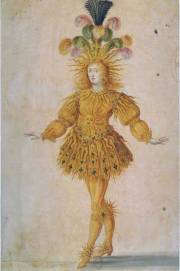 Sončni kralj
RODIL SE JE DAUPHIN
5. september 1638, Saint-Germain
Oče Ludvik XIII in mati Ana Avstrijska
Pri petih letih ga krstijo za Louisa-Dieudonné (Ludvik – Dar božji)
21. septembra 1640 se rodi Filip, vojvoda Anžujski
14. maja 1643 umre Ludvik XIII za tuberkolozo
Vzdevek “Sončni kralj” je dobil , ker je kot plesalec nastopil v baletni predstavitvi s tem naslovom
ANA – FRANCOSKA REGENTINJA
Regent (namestnik) – kdor ima začasno funkcije, naloge vladarja, ki zaradi mladoletnosti, bolezni ne more vladati
Vlada od 1643 do 1661 
Mazarina razglasi za prvega ministra
7. novembra 1659 je bil podpisan s Španijo pirenejski mir :   
Pridobitev ozemlja na jugu
Ženitna pogodba Ludvika XIV.
K  R  O  N  A  N  J  E
7. junija 1652 naj bi ga kronali, vendar se je zaradi vojne s Španci zavleklo za dve leti
1654 se je izvršilo kronanje v Reimsu
S krono na glavi je bil poosebljena Francija
Smrt Mazarina leta 1661 pomeni začetek Ludvikovega absolutizma
Države ne deli več z vrhovnim sodiščem, plemiči. To povejo tudi njegove besede: "L'etat, c'est moi.-Država, to sem jaz."
PRVA LJUBEZEN IN POROKA
Prva Ljubezen je bila Mazarinova nečakinja Marija Mancini
9. junija 1660 se je poročil  s sestrično Marijo Terezo, hčerko španskega kralja Filipa IV
Zaradi neizplačane dote, je Francija zahtevala odškodnino
Leta 1661 se rodi prvi sin; sicer je imel več zakonskih in nezakonskih otrok 
Dve izmed metres sta bili Luiza de Lavalliere in markiza Montespan
Leta 1683 umre dauphinova žena 
Kmalu po smrti Marije Tereze na skrivaj poroči z gospo Maintenon
V E R S A I L L E S
Lovska koča
Okoli leta 1670 J. Hardouin-Mansart predloži načrt za “palačo miru”
Upravno središče
Simbol francoske enotnosti in slave
Zgrajena preprosto, opremljena razkošno
Več tisoč zidarjev, kamnosekov, kovačev, kleparjev, tesarjev,… je sodelovalo pri gradnji
Pročelje obrnjeno na vrt ima 375 oken
Ludviku XIV je bilo več do lepote kot udobja
Slikar Le Brun je po stropih slikal prigode iz Ludvikovega življenja, Le Nôtre je oblikoval vrtove
36 000 mož in 6 000 konj je delalo predvsem na vrtovih
6. maja 1682 je bil Versailles pripravljen za vselitev
Ludvik je sestavil Vodič skozi versajske vrtove
Z vrtovi je hotel ustvariti nekakšen poganski paradiž – svet lepote, harmonije, nedolžnosti – svet, ki ne pozna minljivosti
Z Versaillesom se je pokazala Ludvikova moč
U M E T N O S T
Občutek za umetnost podeduje po materi in babici
Občutek za glasbo pa podeduje po očetu
Dvorni baleti so v času Ludvika XIV dosegli vrh
Ludvik XIV je svoj prvi ples zaplesal pri 13. letih
Leta 1672 ustanovi Academie Royale de Danse
Sprva so plesali samo moški, po letu 1681 se začnejo pojavljati tudi ženske plesalke
Moliere in Racine sta napisala igre za njegov dvor
Palača Versailles postane center Evrope
K R A L J E V A   S M R T
Trpel je za mrzlico in gangreno, zbral je še dovolj moči, da je izjavil: »Jaz odhajam, Francija ostaja«, preden je 1. septembra 1715 v Versailles-u umrl
Leta 1714 sestavi oporoko, ki so jo takoj naslednji dan po njegovi smrti razveljavili
Kraljevo truplo so balzamirali, izrezali srce in položili v hrastovo krsto.
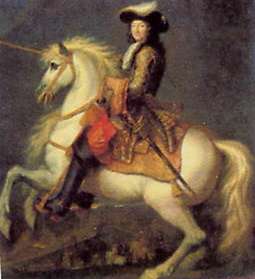 V I R I
V. Cronin – Ludvik XIV
N. Mitford – Ludvik XIV – Sončni kralj
Interner – wikipedija – Ludvik XIV